Consumer choice for value I
CHAPTER 10
“Buy Less, Choose Well”Vivienne Westwood
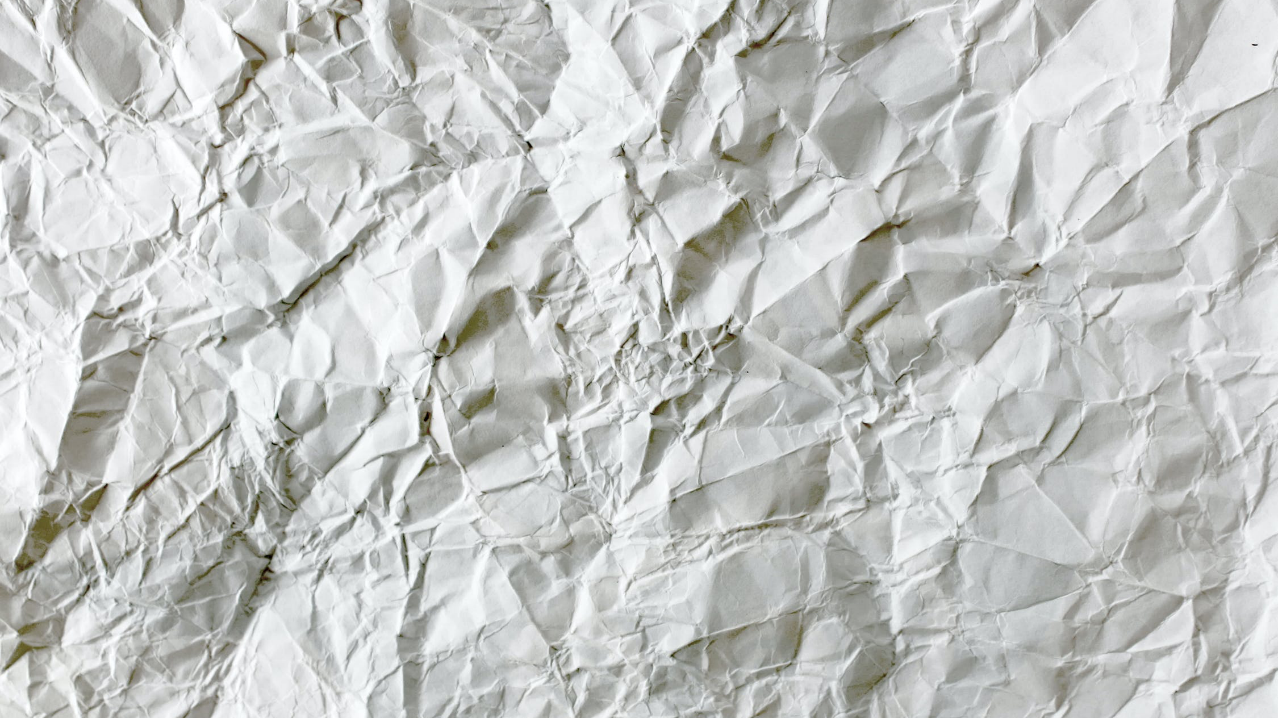 1. UPCYLING CONCEPT
Changing WASTES to NEW PRODUCTS WITH VALUE
Source from royalty free photo from Pexels
1. UPCYLING CONCEPT
Changing WASTES to NEW PRODUCTS WITH VALUE
1. UPCYLING CONCEPT
REITAG BAGS (1)

Materials collected from a range of unique accessories products from truck tarps, old bikes and car seat belts.
rag chair (2)
This chair is layered from the contents of 15 bags of rags. The user has the option to recycle its own discarded clothes to be included in the design.
“TRASH SNEAKER”
An exploratory footwear collection inspired by life on Mars — where materials are scarce and there is no resupply mission. Created from scraps, or “space junk.(3)
INNOVATIVE FASHION UPCYCLING
MAISON MARTIN MARGIELA
Master in deconstruction
Upcycling material into unique piece
Iconic pieces included: sweater made from army socks, bowtie dress, and scarf
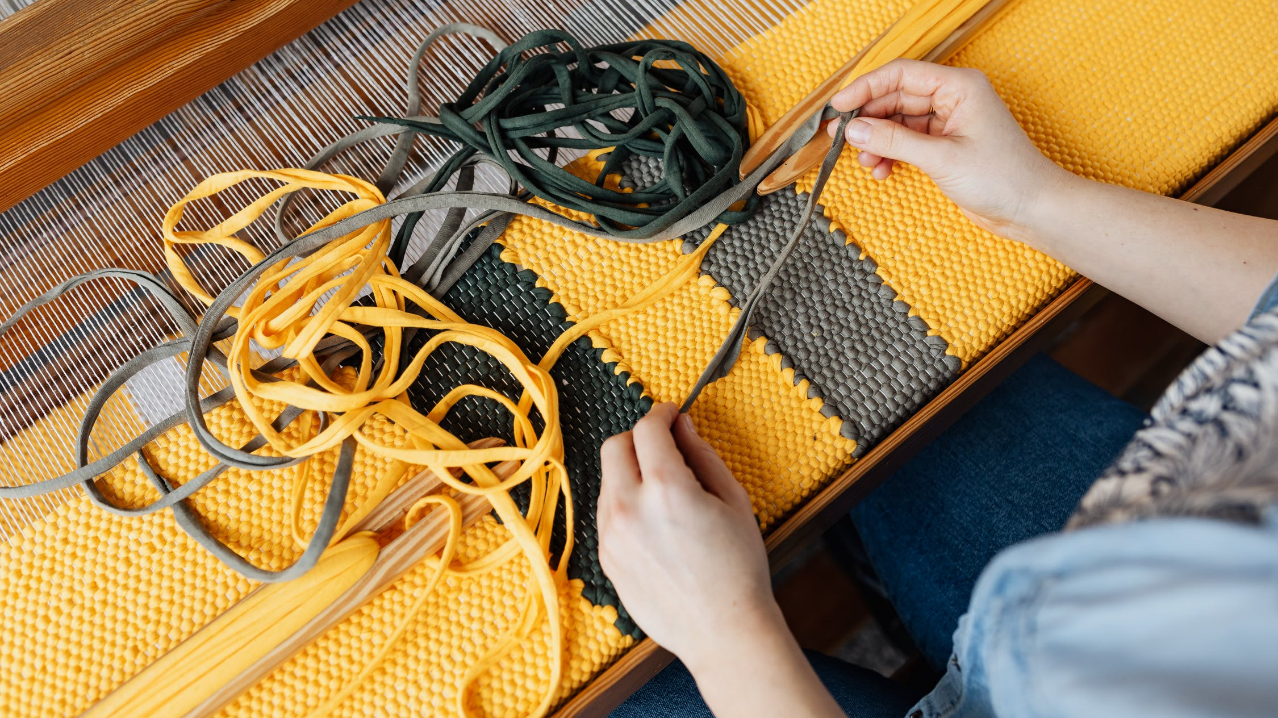 2. MAKING PRODUCT DURABLE
       “EMOTIONALLY DURABLE DESIGN”
Source from royalty free photo from Pexels
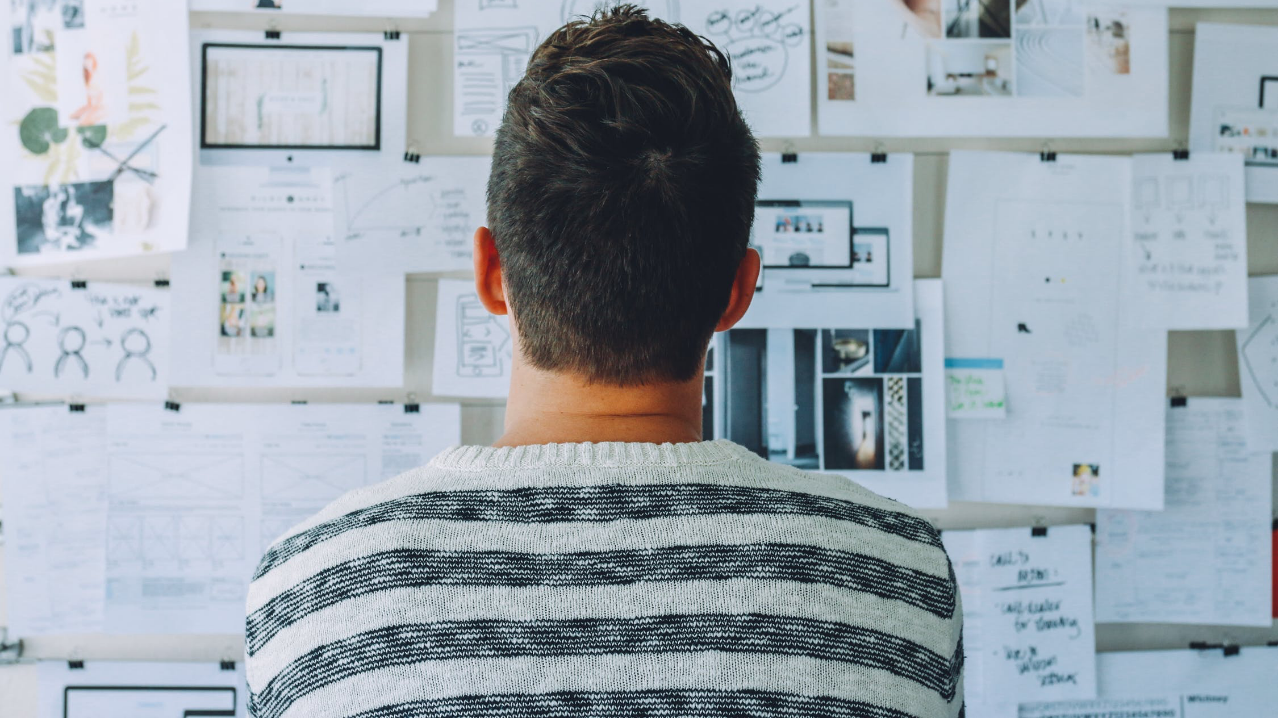 THINK ABOUT?
In order for a product to be used over long periods, perhaps even a lifetime, a number of important issues need to be resolved

While it might be technologically possible to build a product for life, how would it be designed for  people who want to keep it for life? 

Why is it that we treasure some objects while we have no attachment to some others at all?
Source from royalty free photo from Pexels
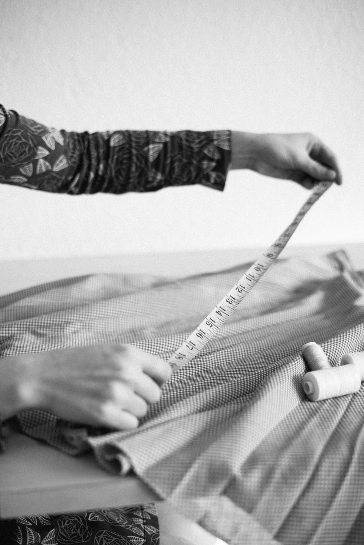 PRODUCT CUSTOMIsATION
Emotional 
Durability
(6), (7)
Well made products which the user can assign value to in the long-term.

The relationships between design and its users, as a way of developing more sustainable attitudes.

For example, create and make a pair of jeans with your favourite cutting, fit, details & decoration.

Fashion industry is exploring the tailoring service across different products, including shirt, bag, shoes etc.
Source from royalty free photo from Pexels
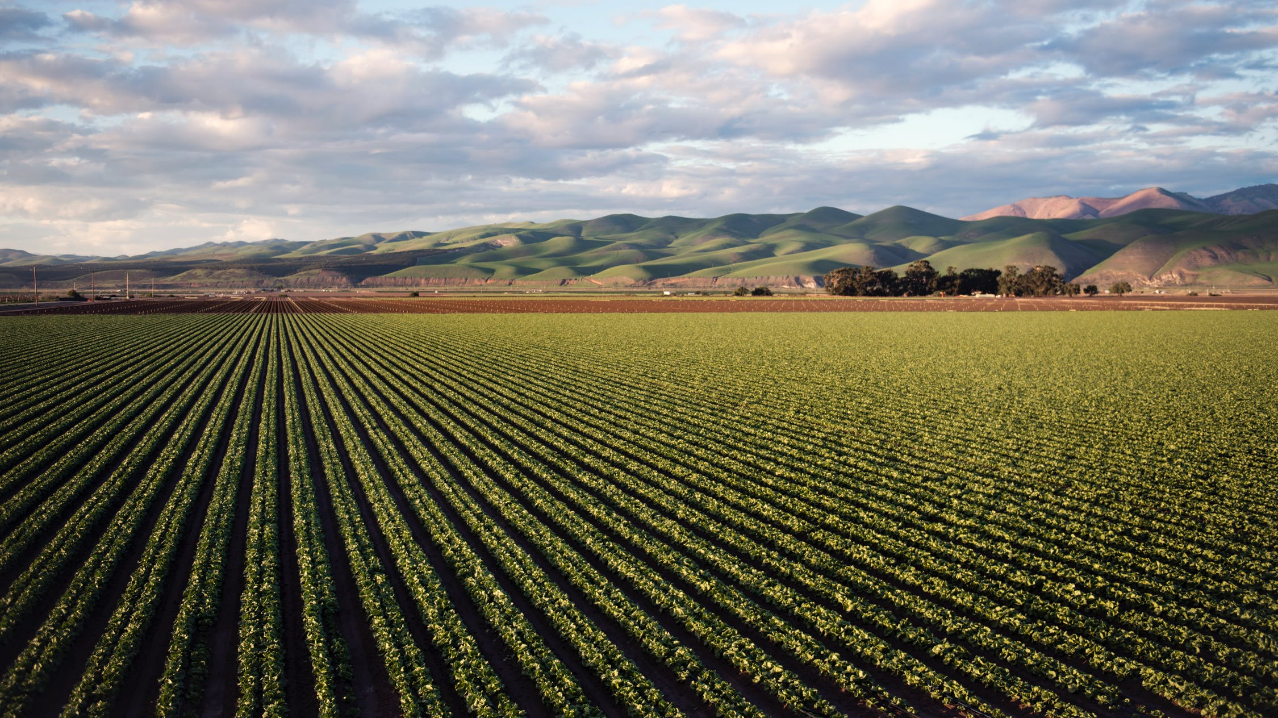 3. ORGANIC MATERIAL
Minimise impact to environment
Source from royalty free photo from Pexels
Organic Cotton
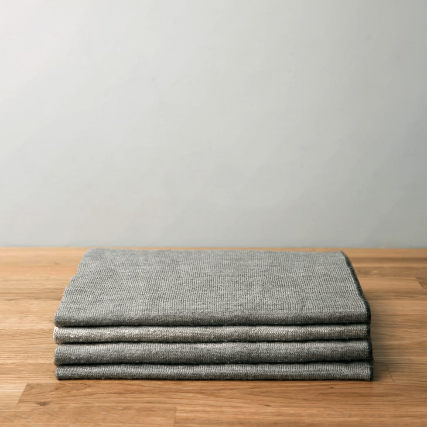 Organic cotton is grown without the use of toxic chemicals and pesticides.

Genetically modified plants cannot be used for organic cotton.

have a low impact on the environment

Organic production systems replenish and maintain soil fertility
Royalty-free photo sourced from www.pexels.com